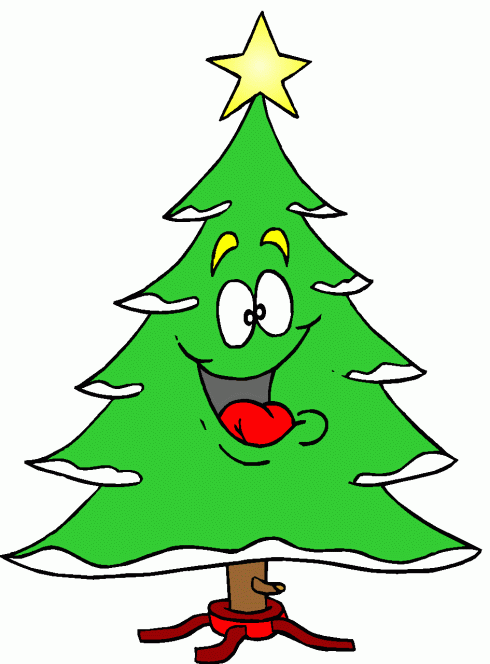 Christmas Puns 
are Treemendous
For many PowerPoint preshows and trivia challenges, visit:
http://murov.info
What did Adam say on the 
day before Christmas?
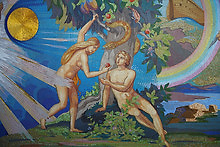 It’s 
Christmas,
Eve!
Which of Santa’s reindeer
has the best moves?
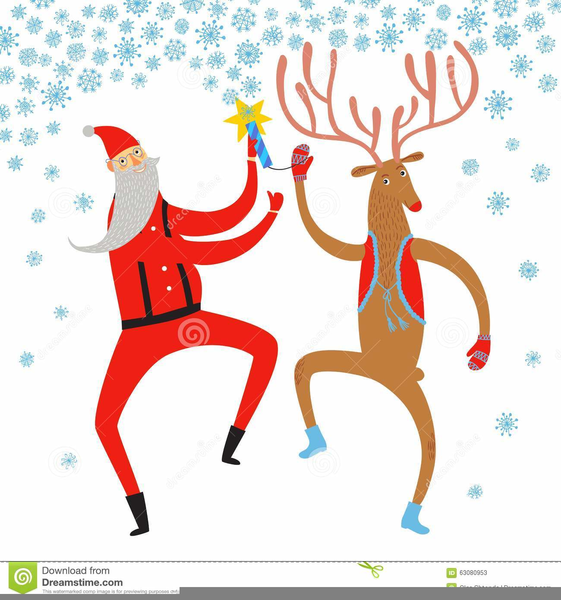 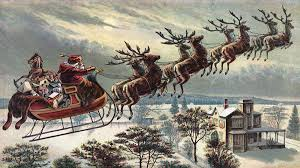 Dancer!
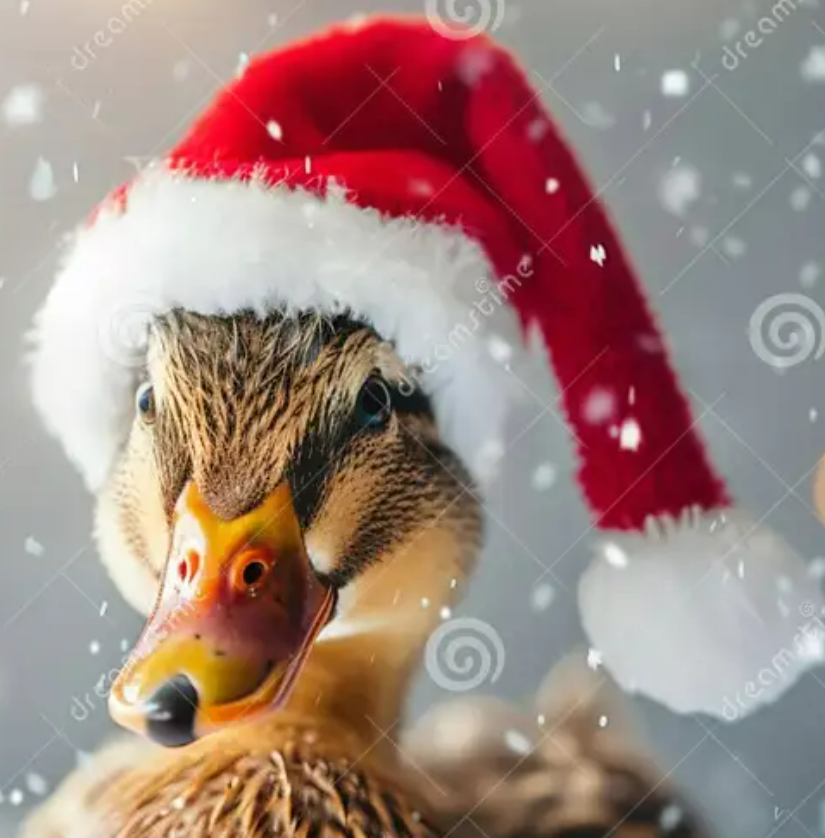 What do you get if you combine
Santa and a duck?
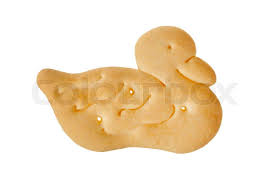 A Christmas Quacker!
Why are Christmas trees
so bad at sewing?
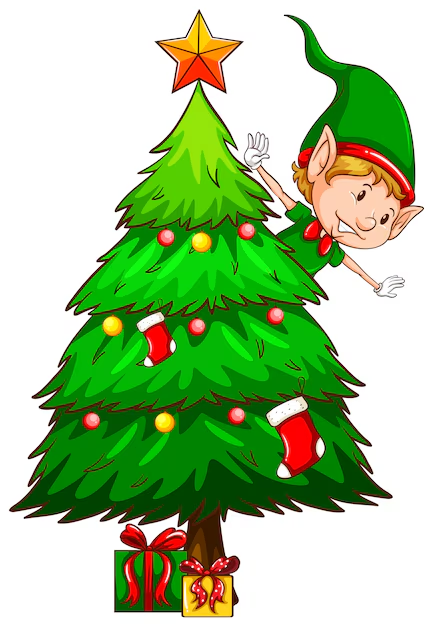 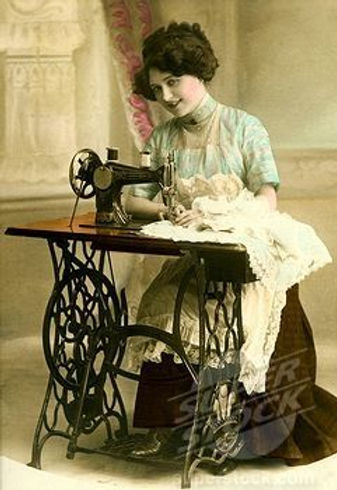 They always drop
their needles!
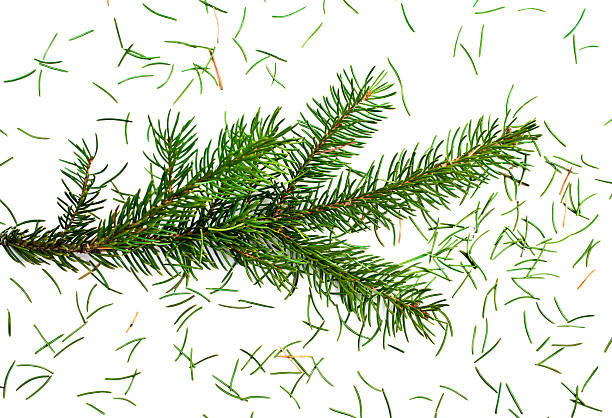 What do you call a party for Snowmen?
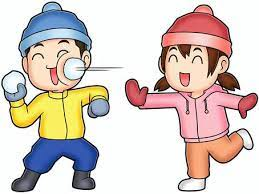 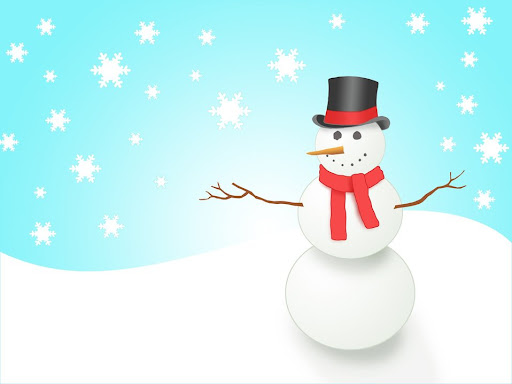 A SNOWBALL!
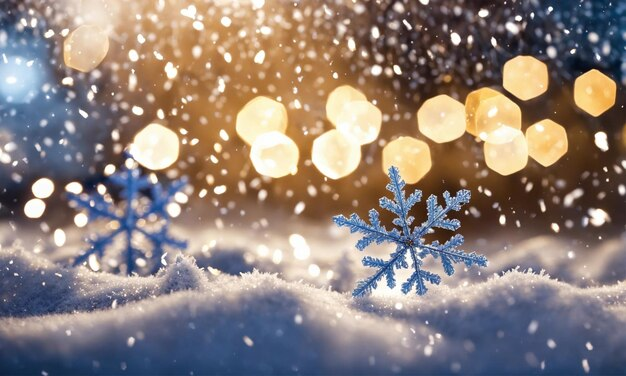 What do snowmen
eat for breakfast?
Snowflakes.
What did one ornament say to the other?
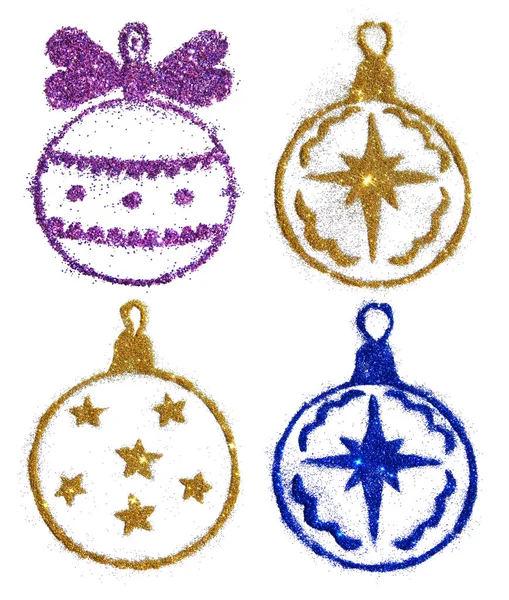 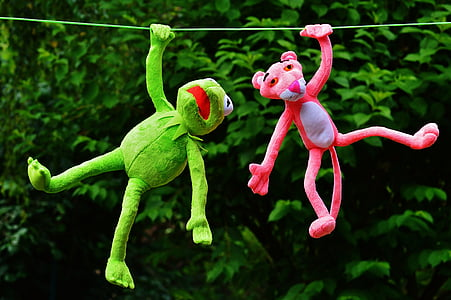 “Let’s hang out!”
How do sheep say, “Merry Christmas?”
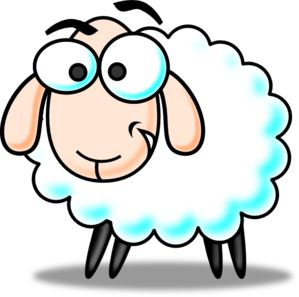 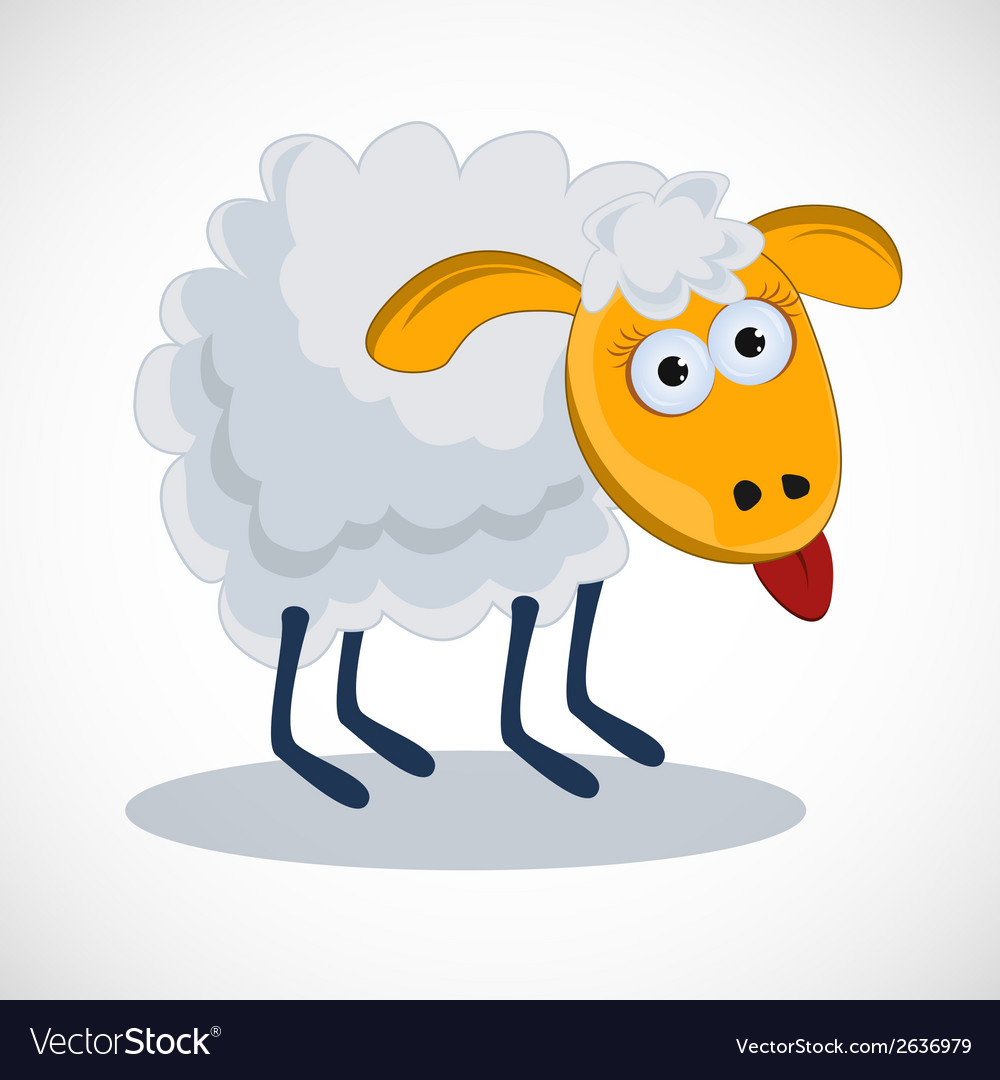 Fleece Navidad!
What do you call a chicken
at the North Pole?
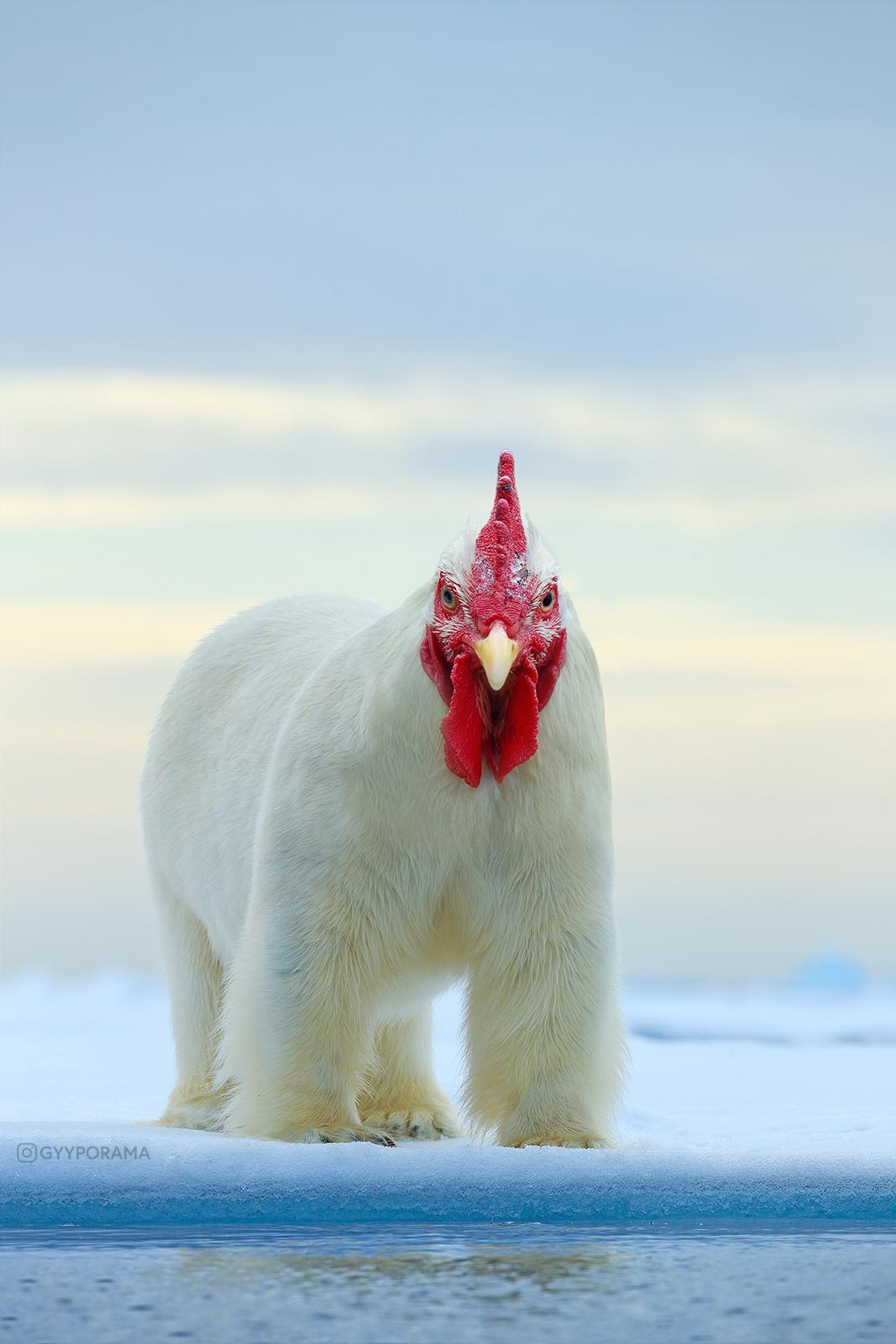 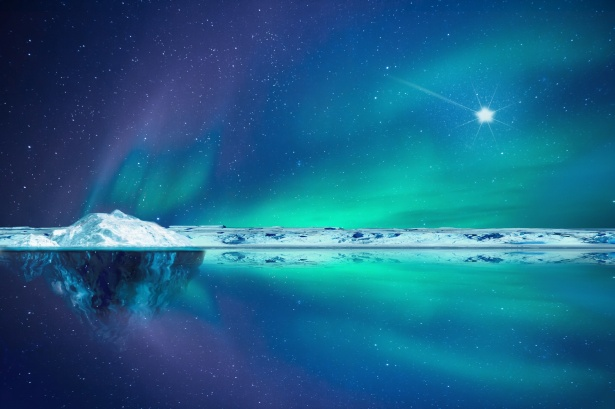 Come on, get real.  There is no such thing as a Polar Chicken.
LOST!!!!
What would you get if you ate all the Christmas tree decorations?
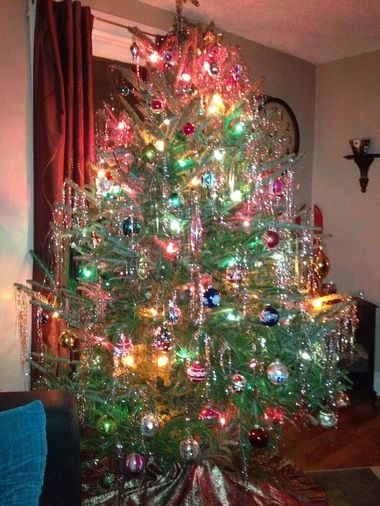 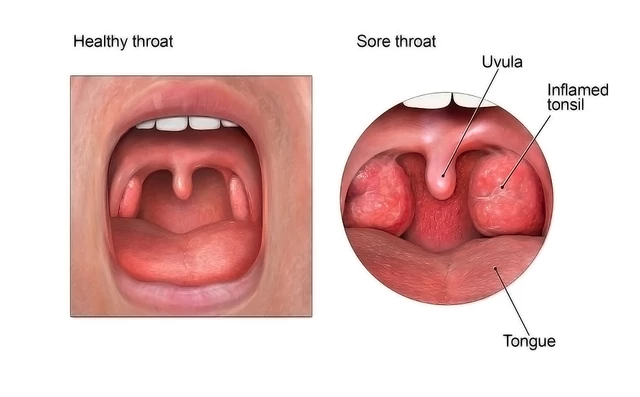 Tinselitis
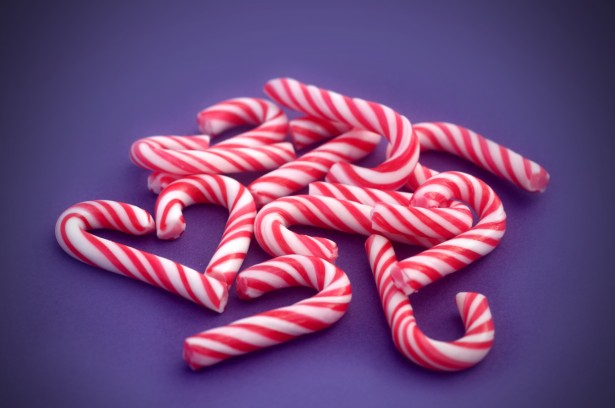 Why was the candy cane so expensive?
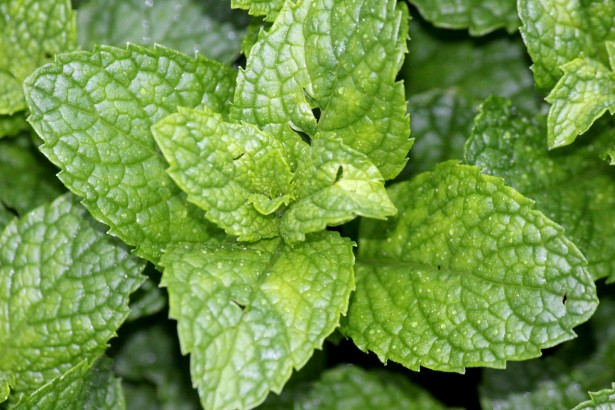 It was in mint condition.
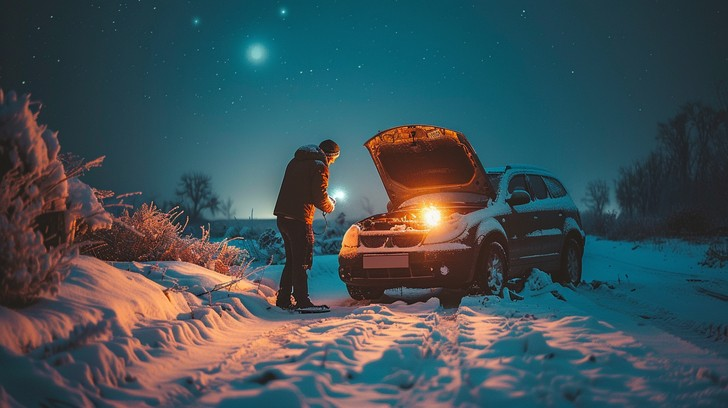 What should you do if your car stalls on Christmas Eve?
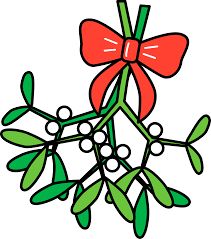 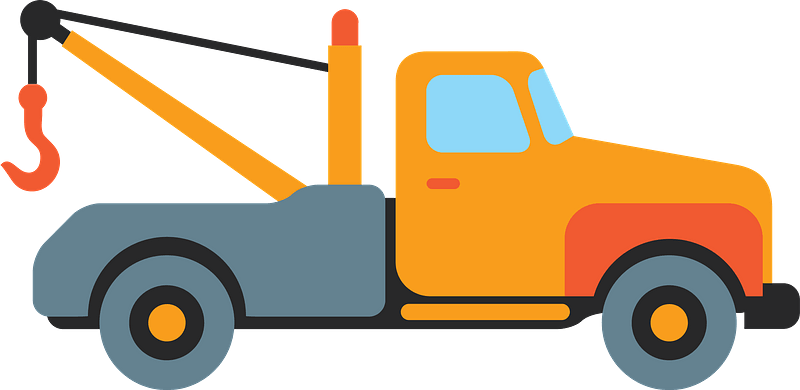 You get a mistletow.
What do snowmen eat for dessert?
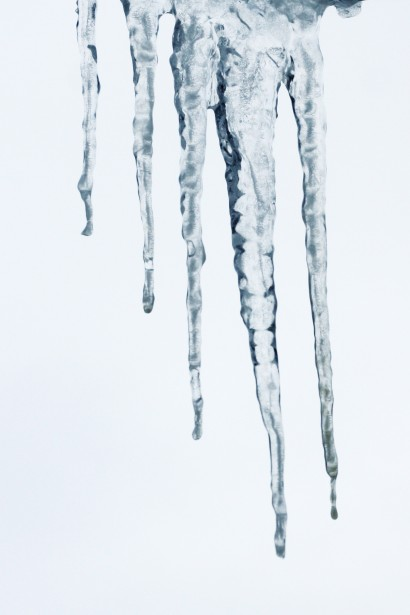 Ice crispies.
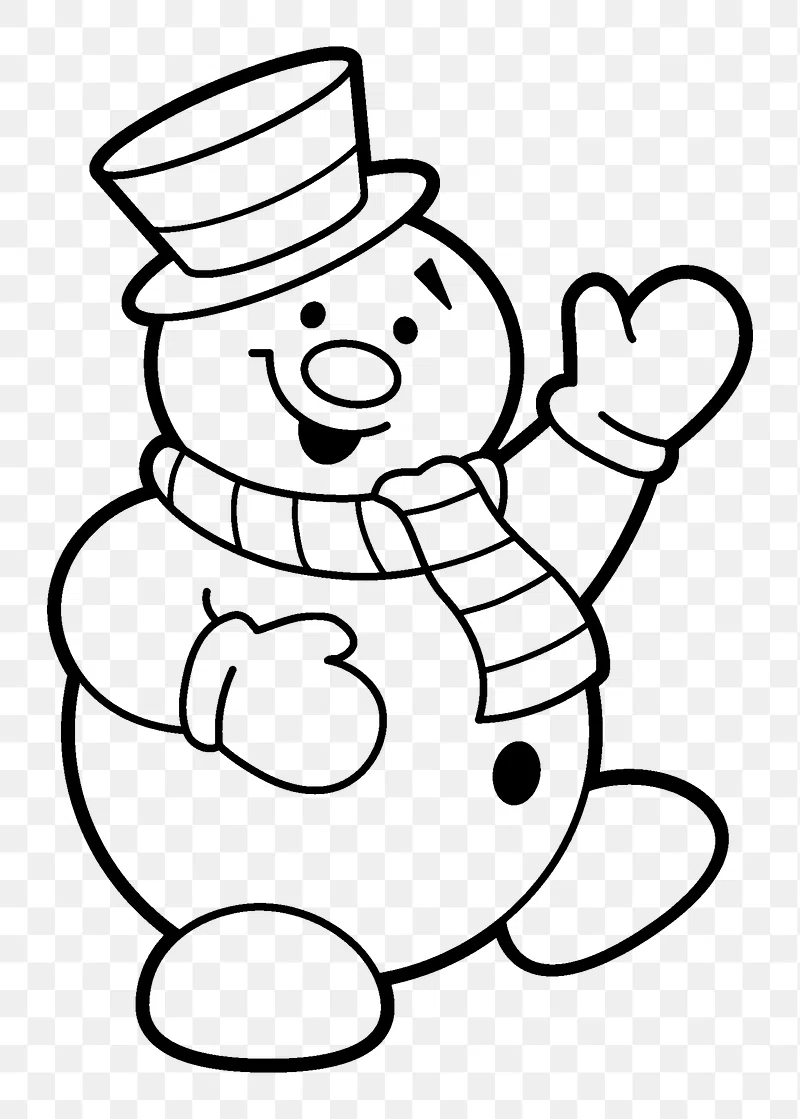 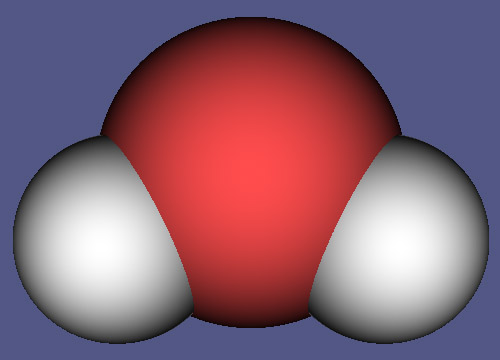 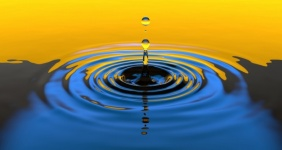 What do you call an old Snowman?
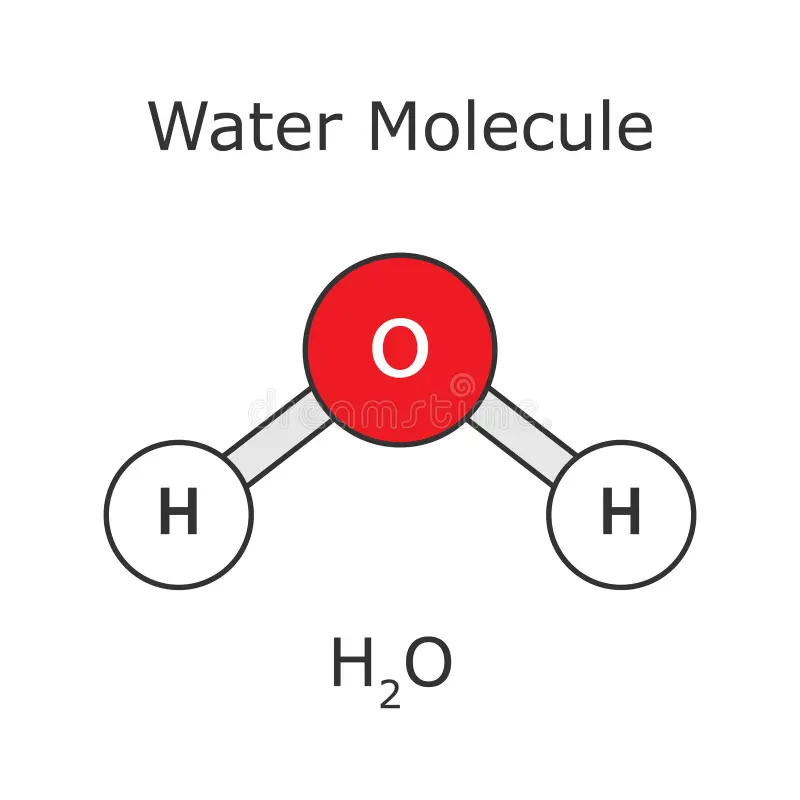 Water.
What do you call people who are afraid of Santa Claus?
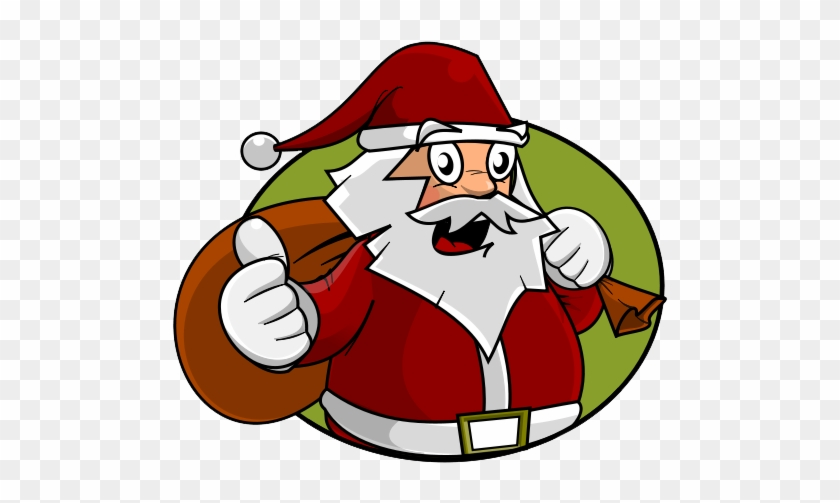 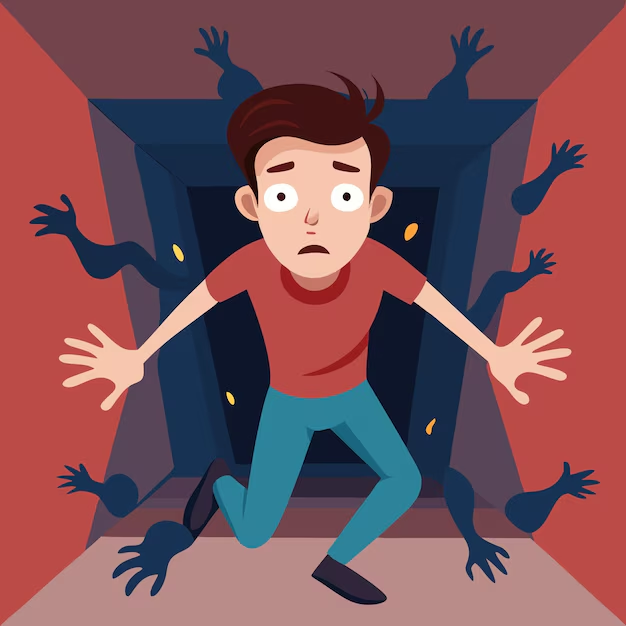 Claustrophobic!
What is a New Year's resolution?
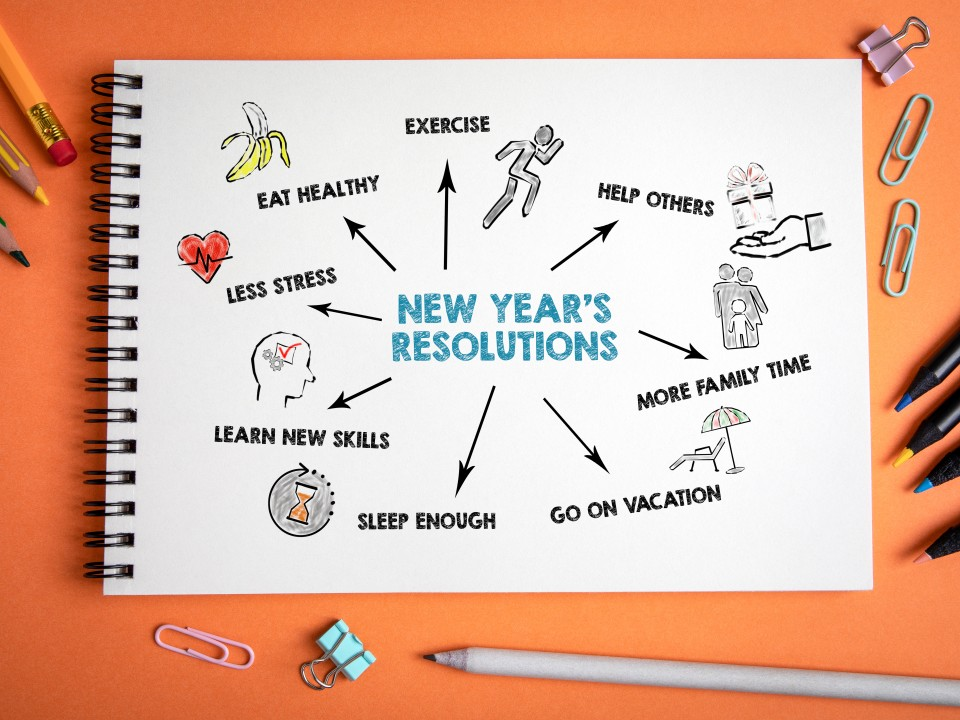 Something that goes in one year and out the other.
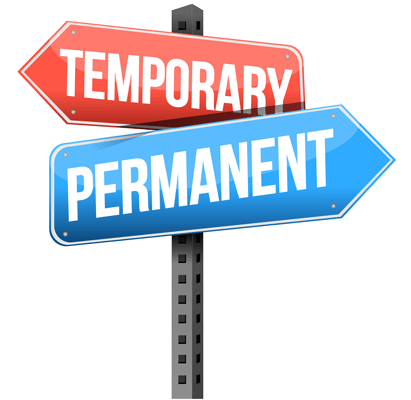 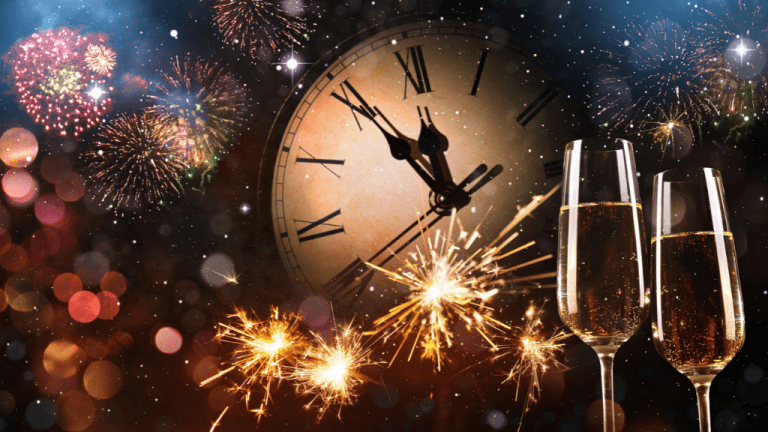 What happened to the man
who shoplifted a calendar
on New Year's Eve?
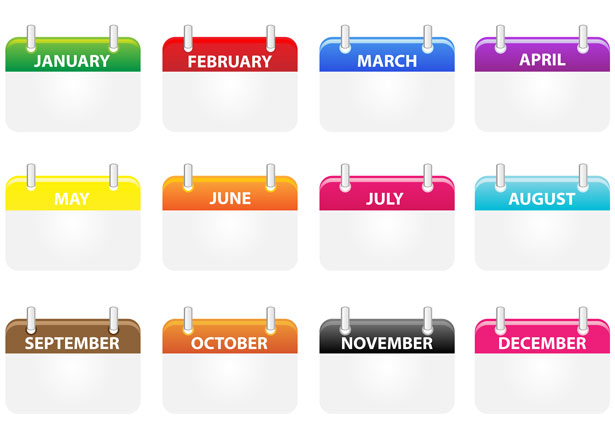 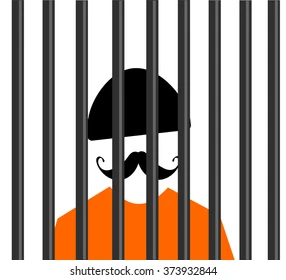 He got 12 months!
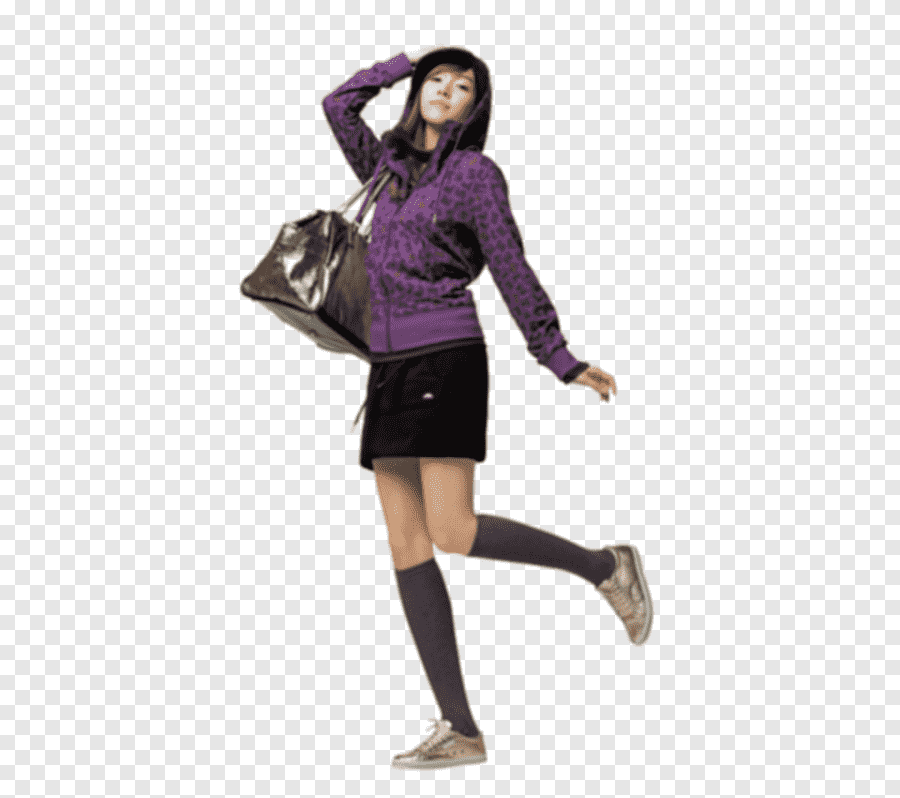 Why should you have your left foot in the air on New Year's Eve?
To make sure you start 2024 on the right one!
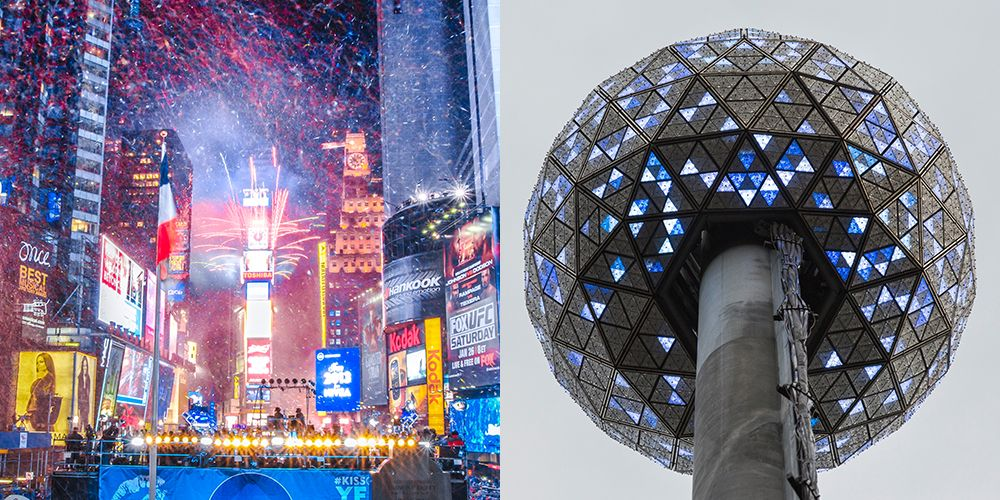 Why is partying in 
Times Square overrated?
The organizers drop the ball every year!
Why should you sprinkle sugar on your pillow on New Year's Eve?
To start the year
with sweet dreams.
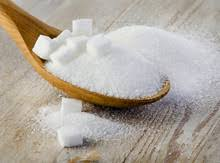 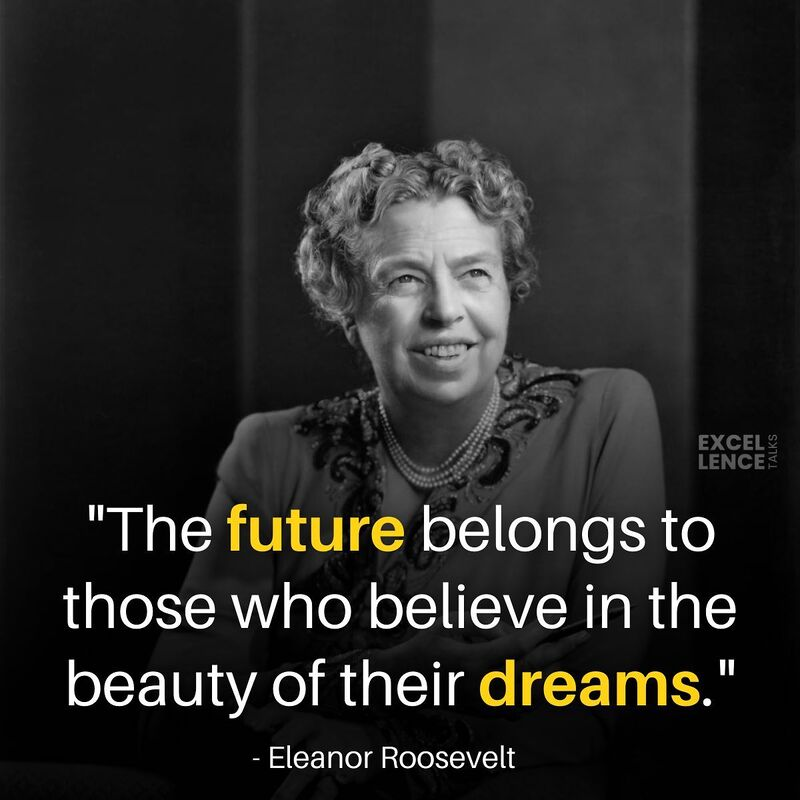 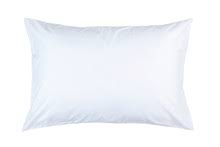 Why did Dracula pass out on New Year's Eve?
5
4
3
2
1
0
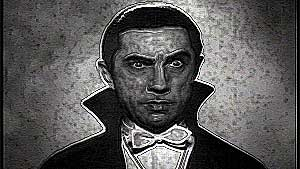 There was a Count down!.
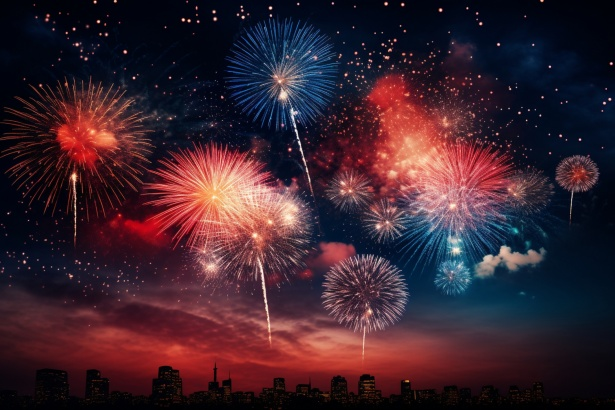 Q. What do you call a fear of New Year’s songs?
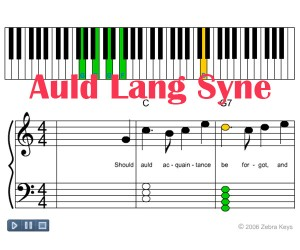 Ole Langxiety.
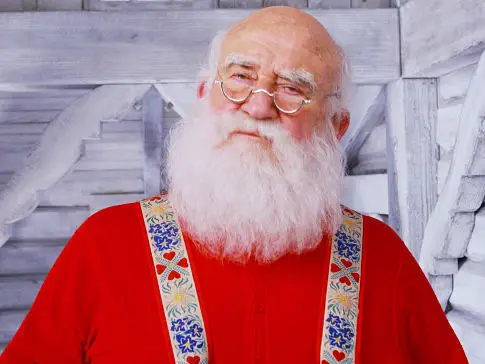 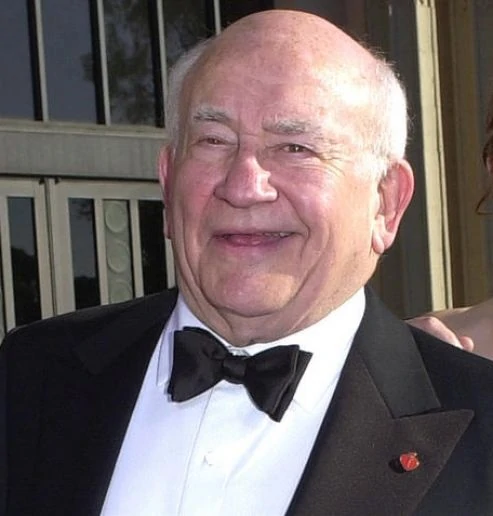 Ed Asner
NAME THE SANTA IMPERSONATOR
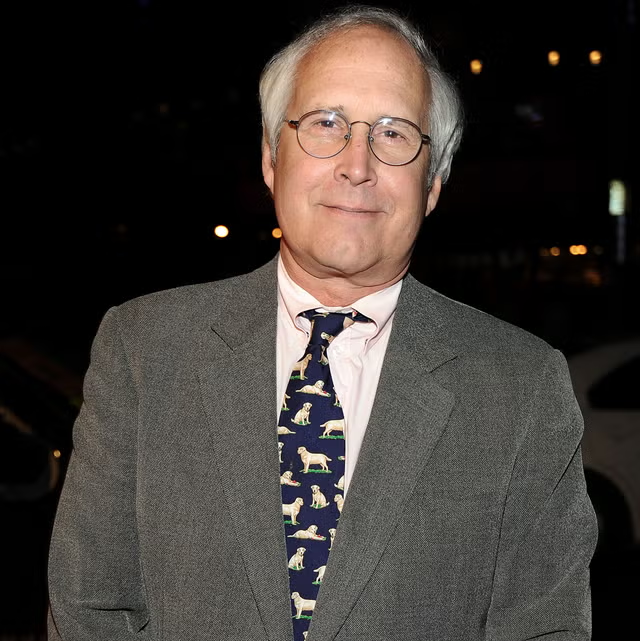 Chevy Chase
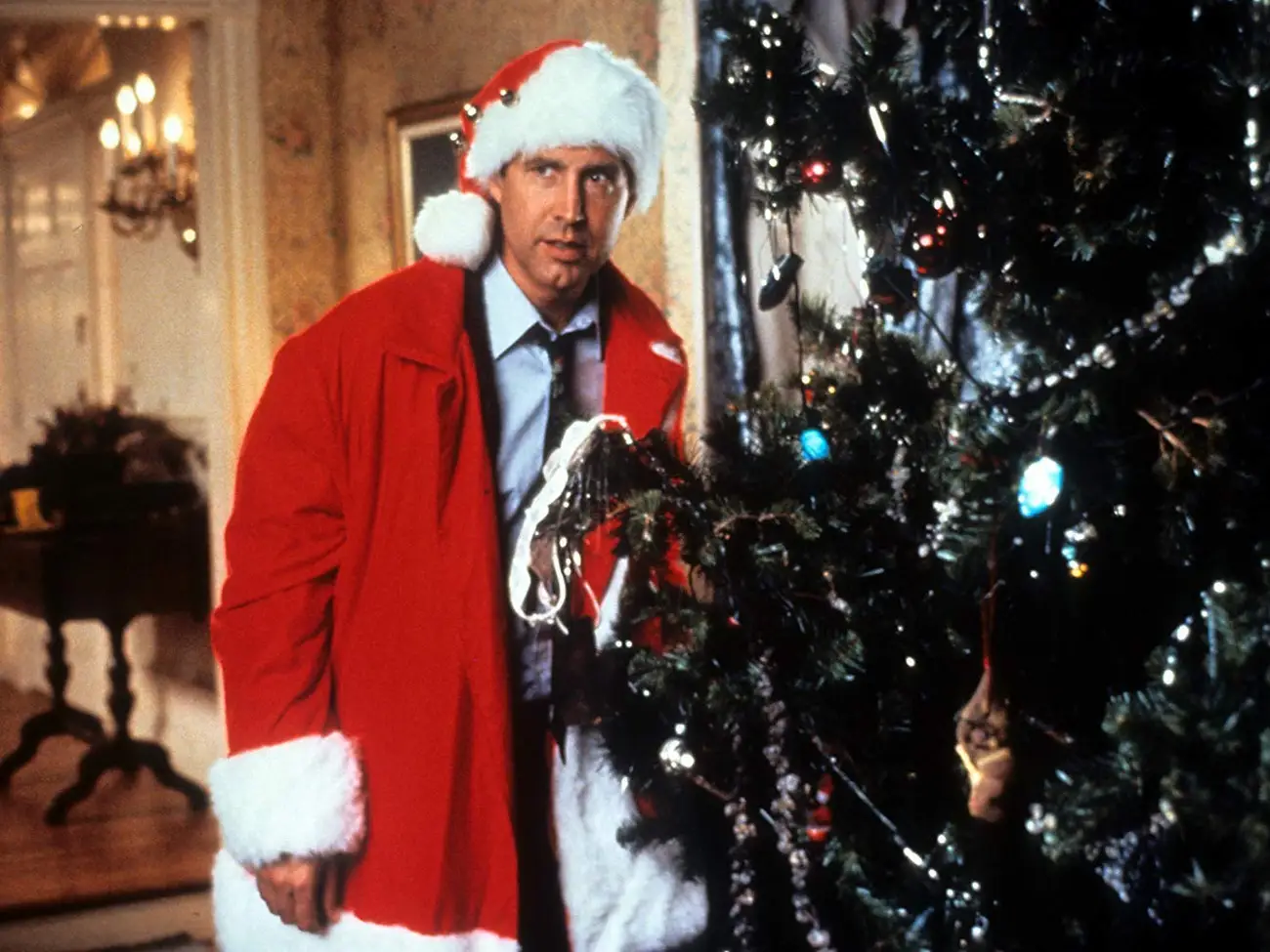 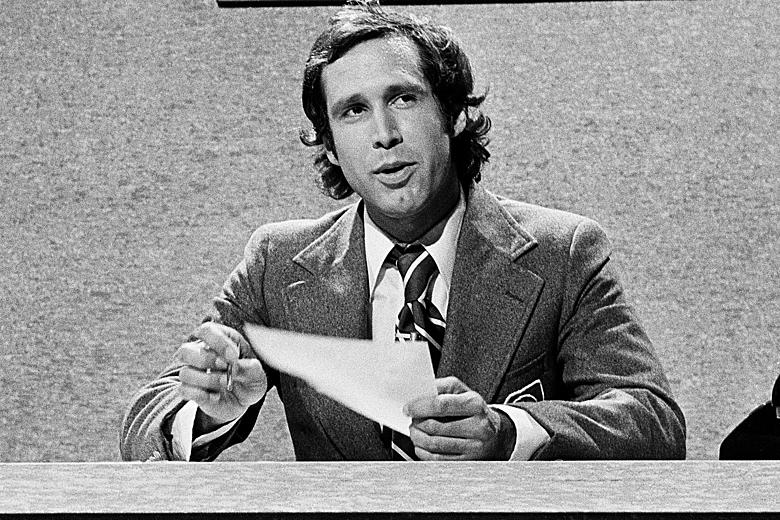 Billy Bob Thornton
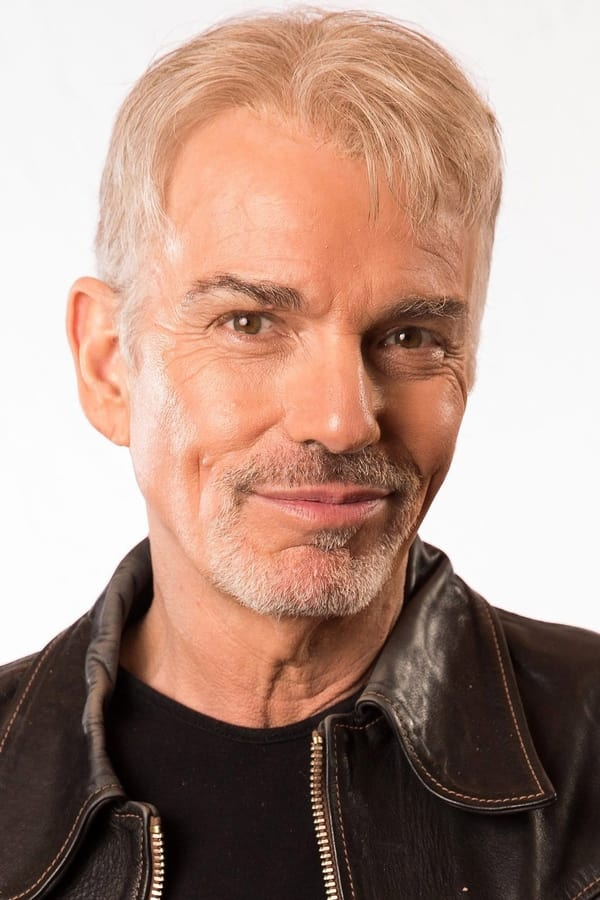 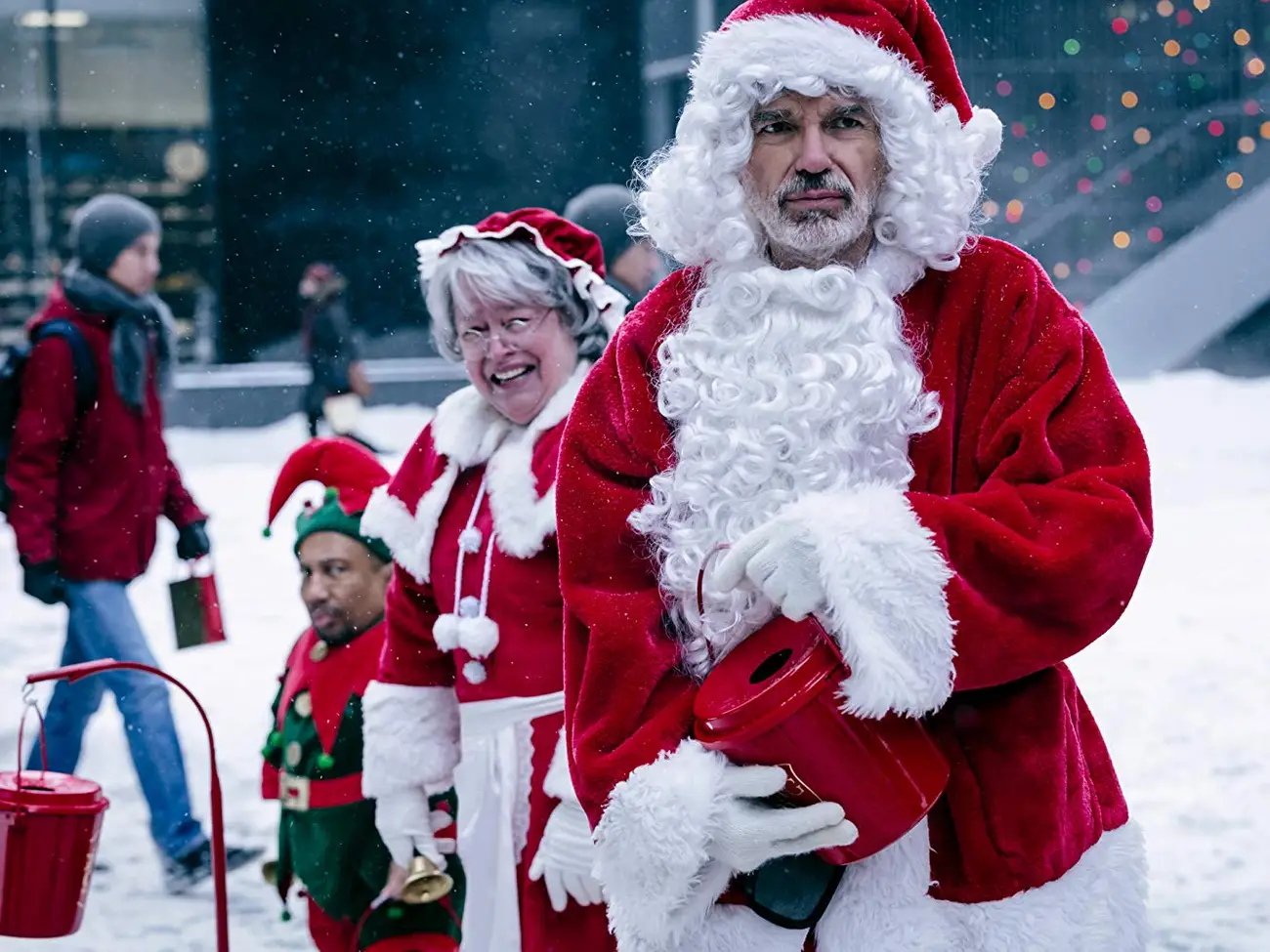 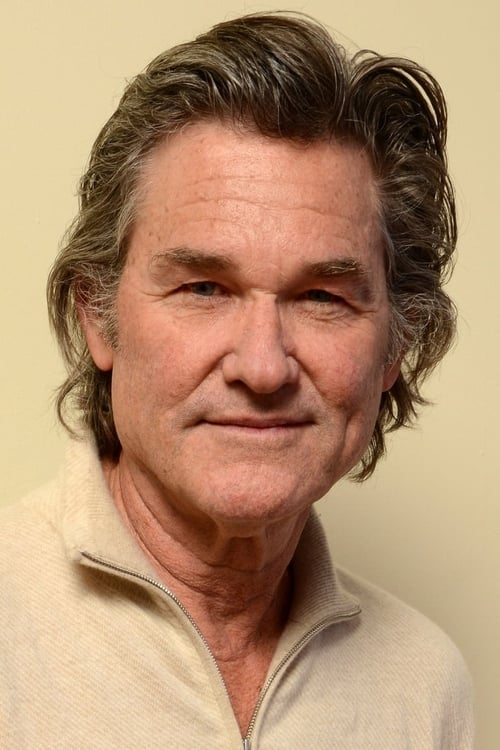 Kurt Russell
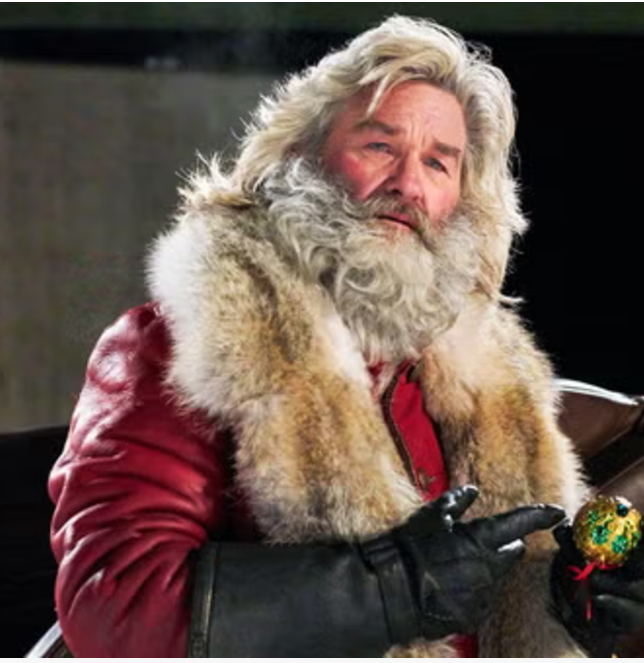 Tim Allen
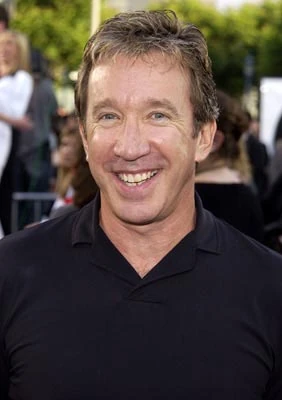 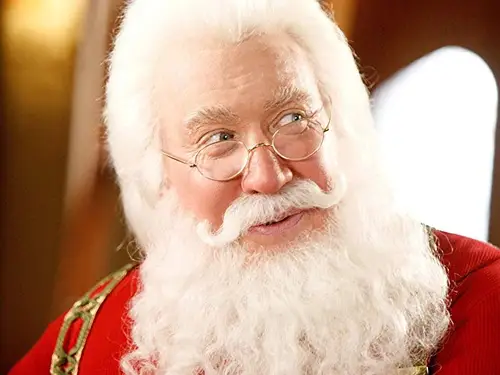 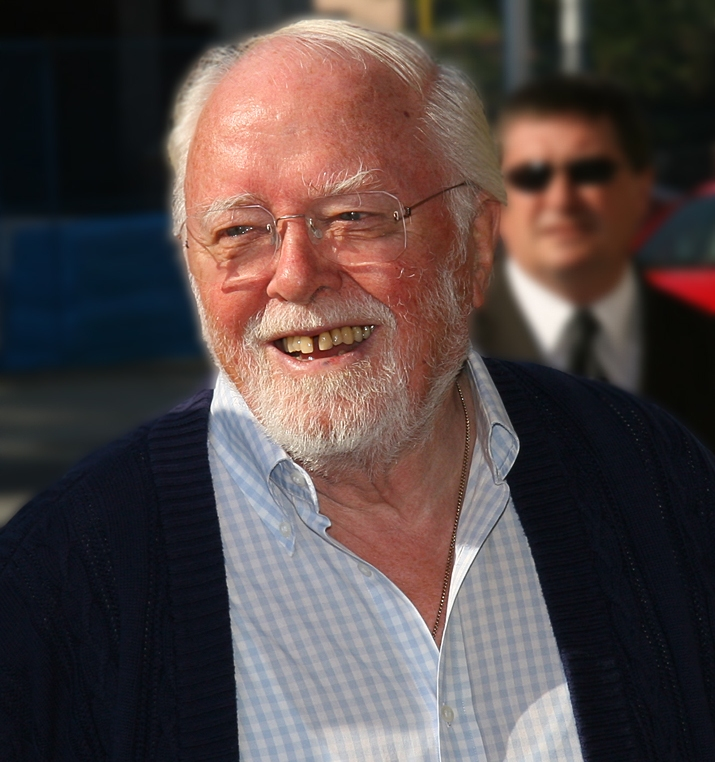 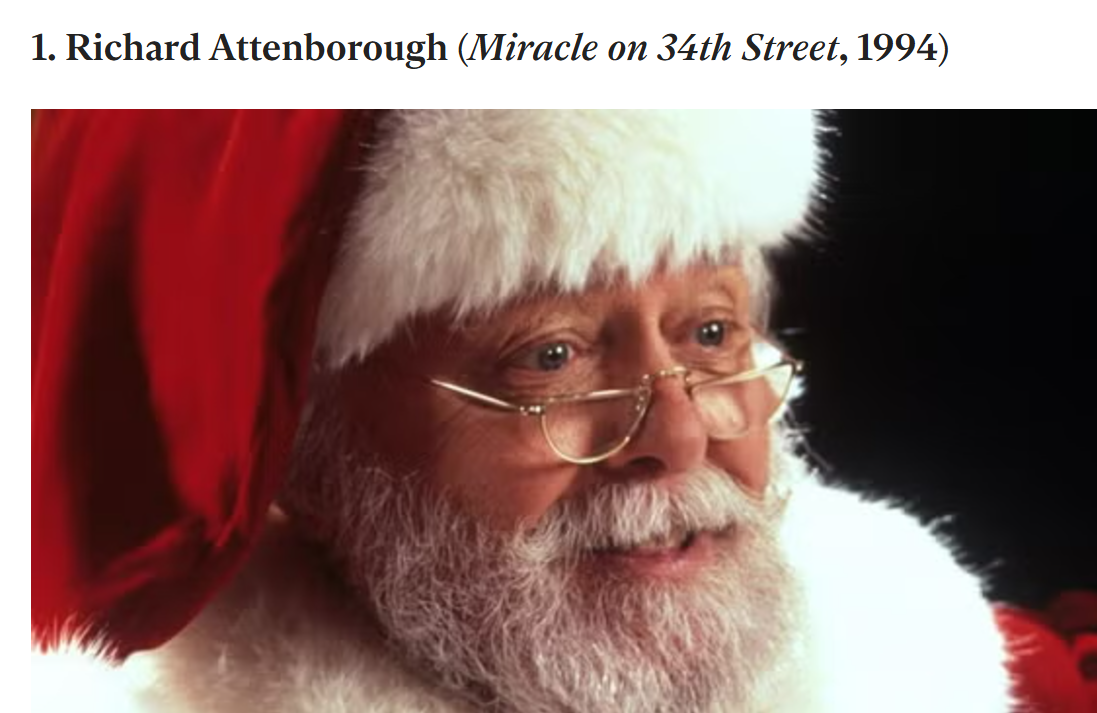 Lloyd Bridges
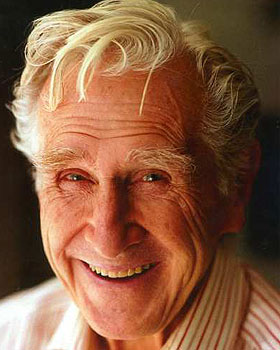 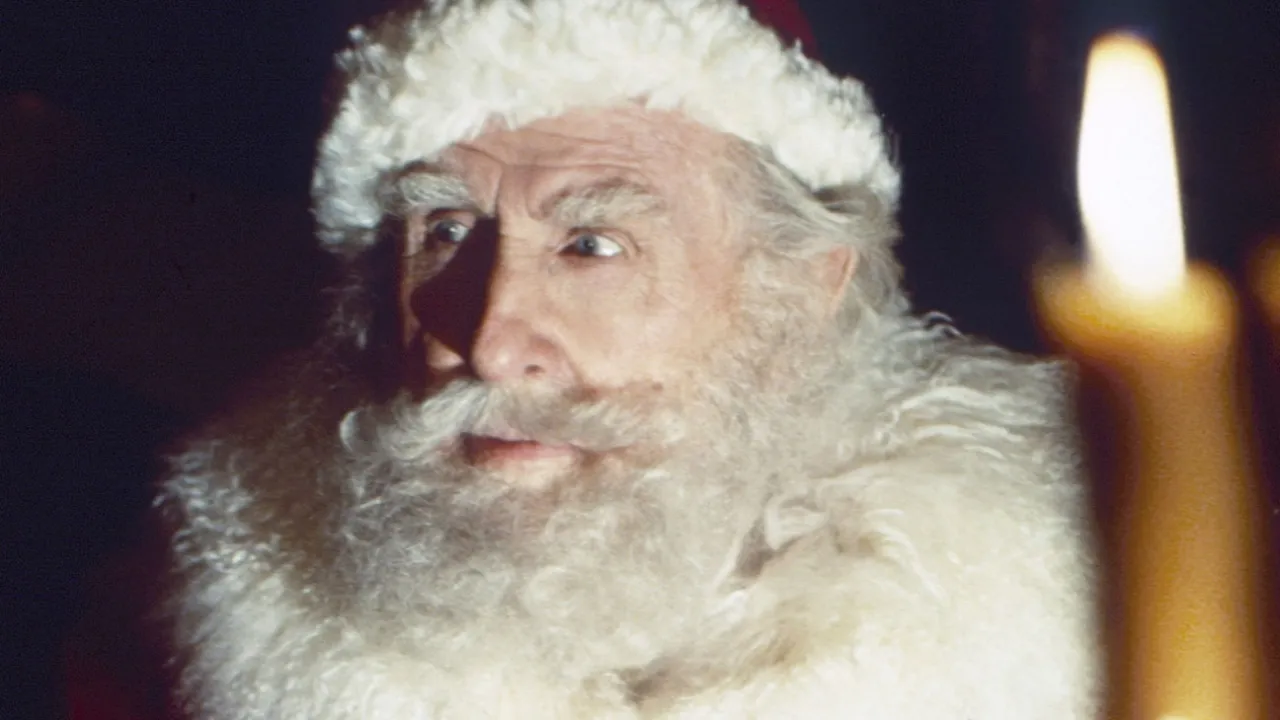 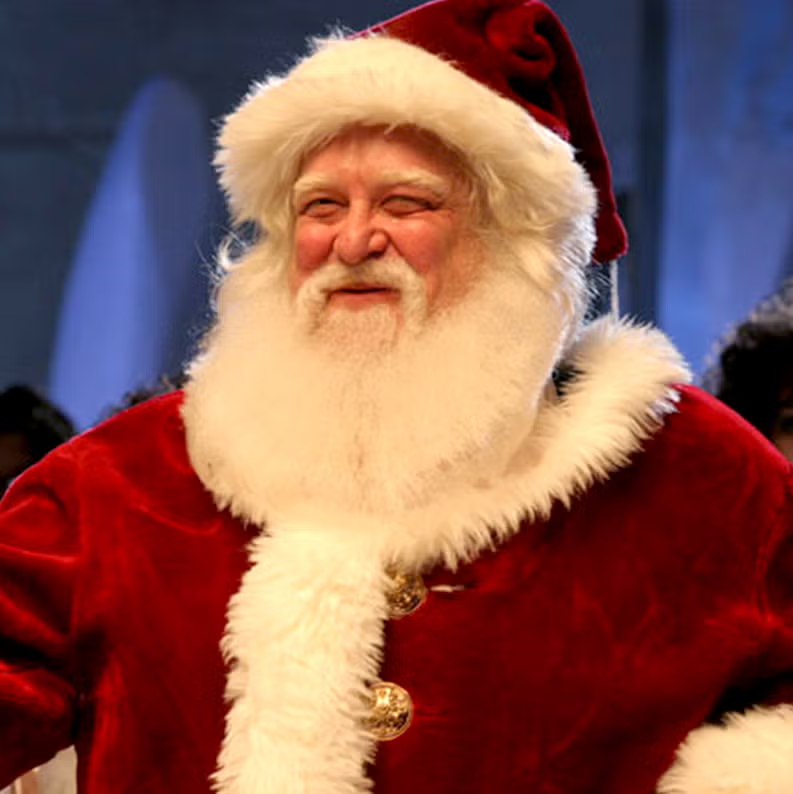 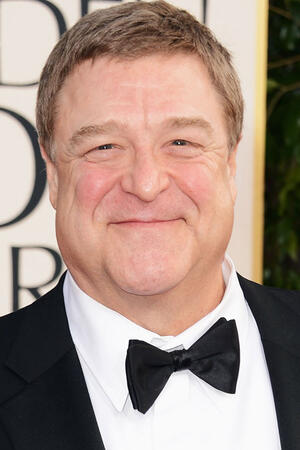 John Goodman
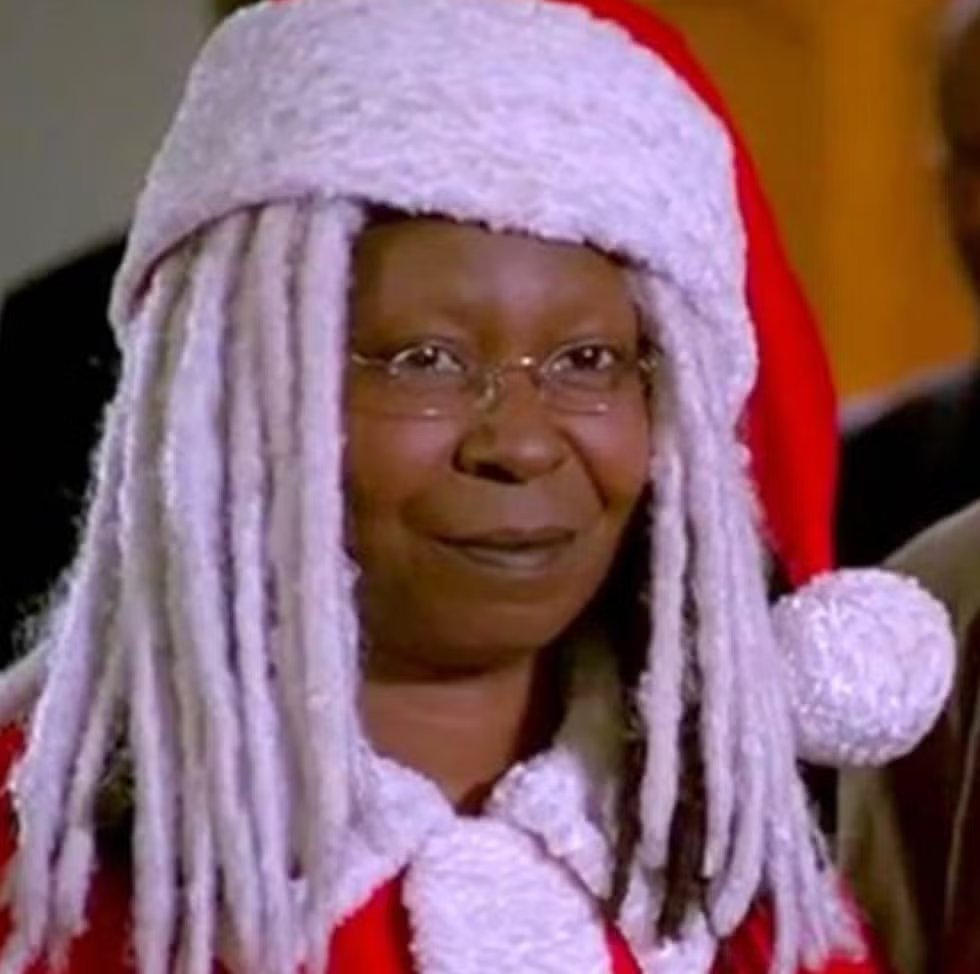 Whoopi Goldberg
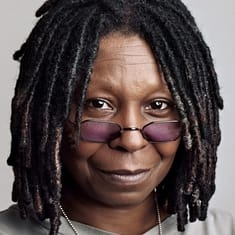 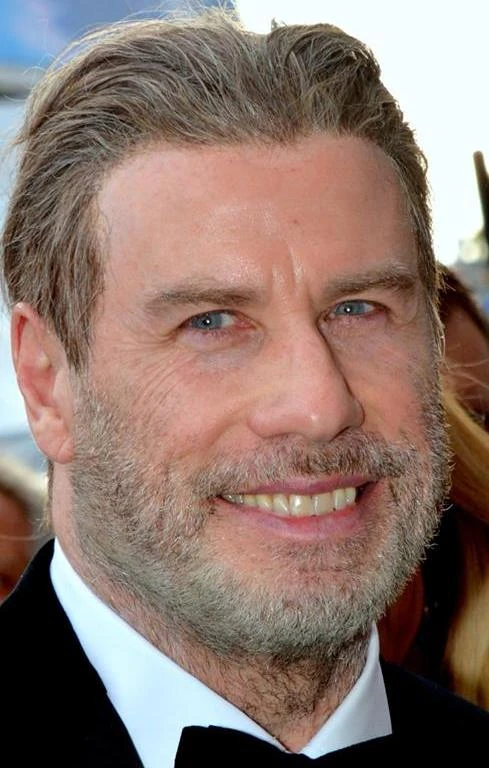 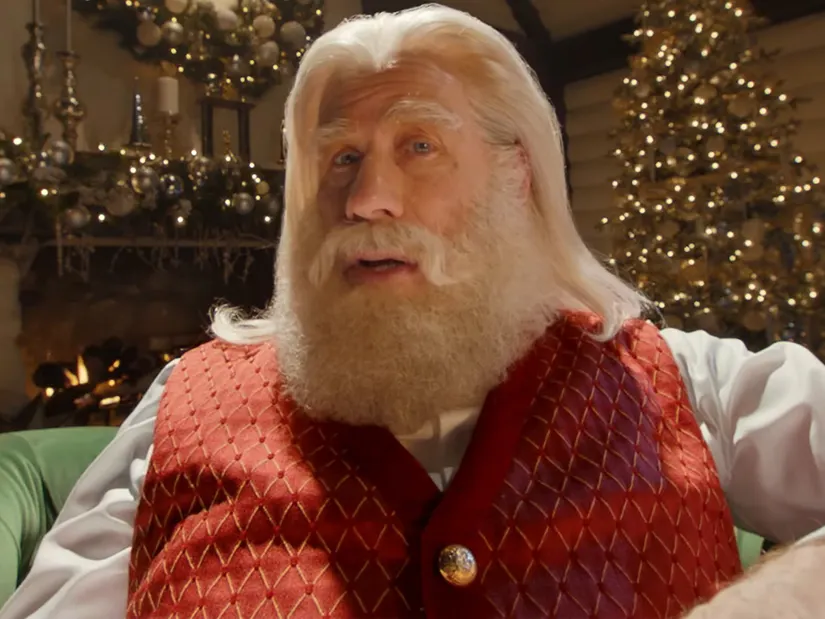 John 
Travolta
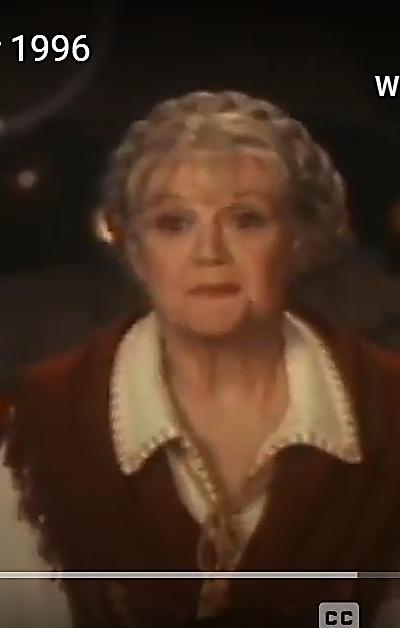 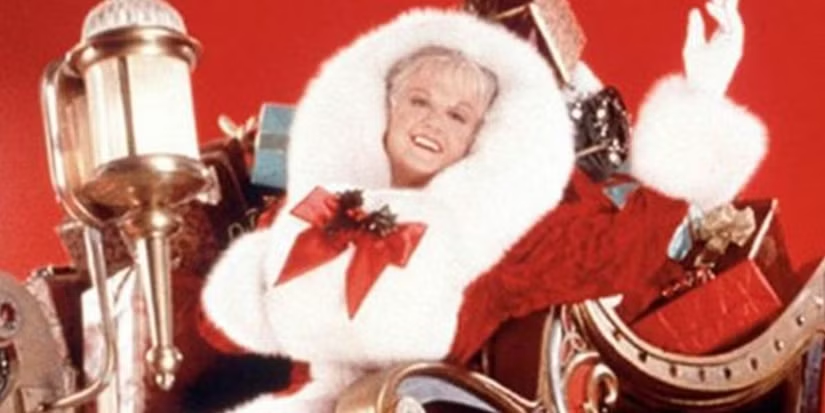 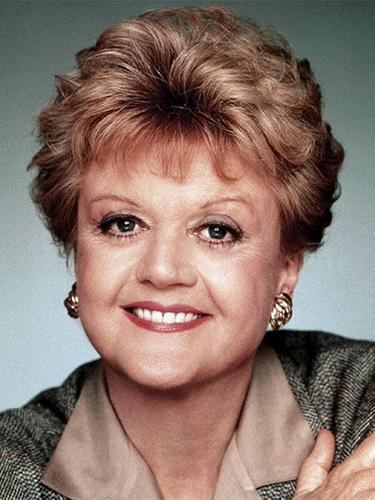 Mrs. Claus
Angela Lansbury
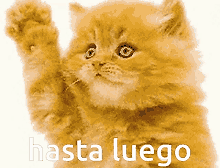 For many PowerPoint preshows and trivia challenges, visit:
http://murov.info